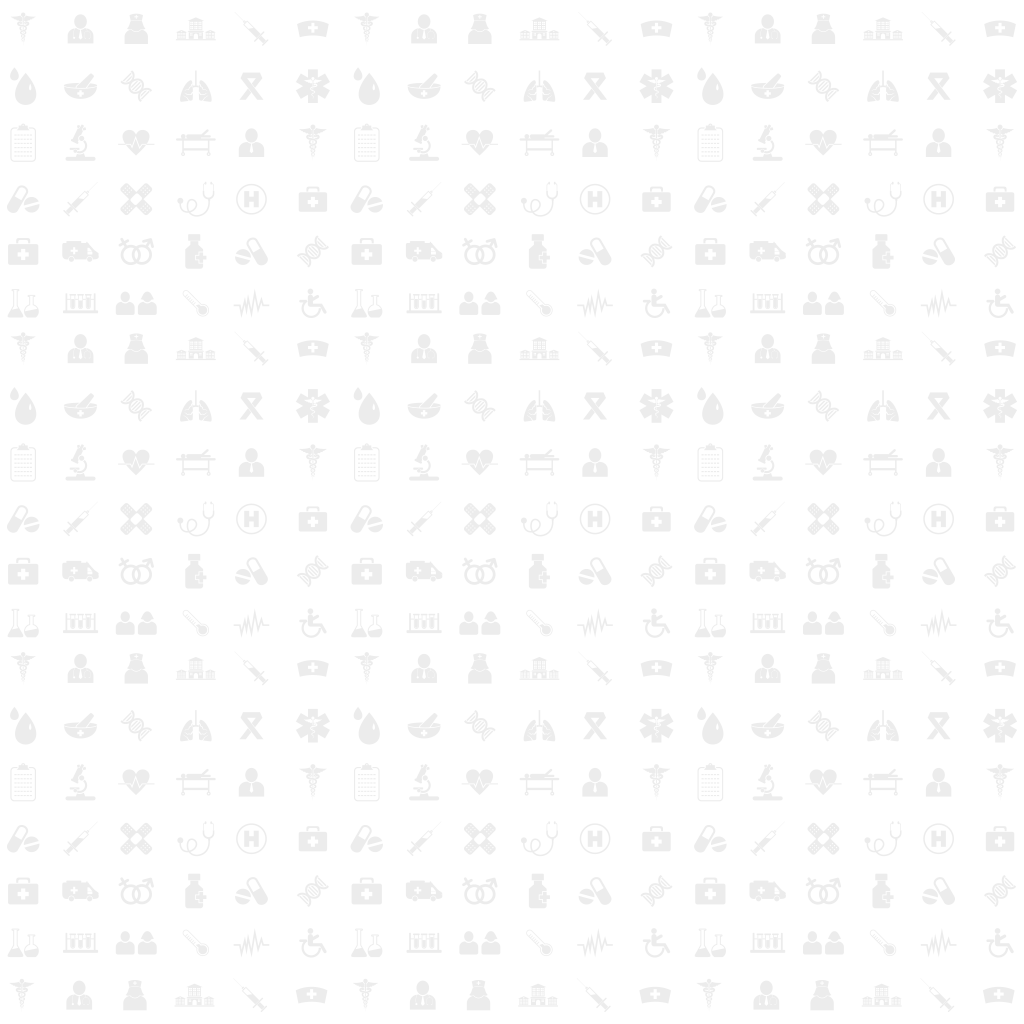 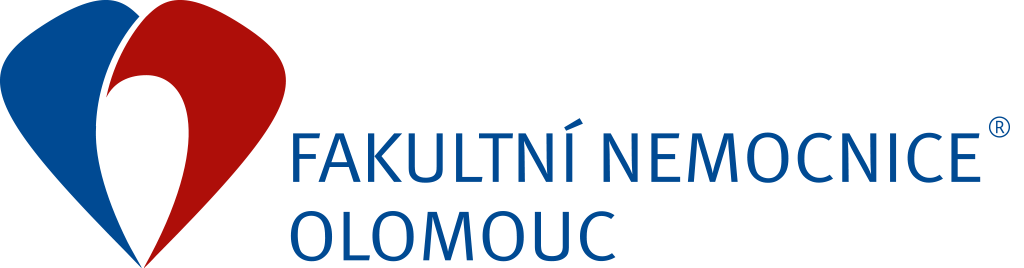 Nová směrnice Sm-G005
Zpracování a ochrana OÚ
FAKULTNÍ NEMOCNICE OLOMOUC
Účel směrnice
= vymezit jednoznačně odpovědnost jednotlivých zaměstnanců, stanovit   odpovídající opatření a nastavit jasná pravidla k minimalizaci rizika
neoprávněného nebo nahodilého přístupu k osobním údajům,
jejich neoprávněného zpracování,
jejich změny, zničení či ztráty,
neoprávněného přenosu,
jakož i jiného zneužití osobních údajů spravovaných a zpracovávaných FNOL
www.fnol.cz
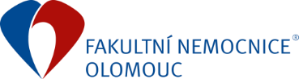 Členění směrnice
Závaznost a definice pojmů
Odborné funkce (DPO, Zodpovědná osoba, Administrátor IS a Uživatel IS)
Zásady zpracování OÚ
Právní tituly pro zpracování OÚ
Povinnosti FNOL jako správce OÚ
Povinnosti FNOL jako zpracovatele OÚ
Opatření pro ochranu OÚ
Práva subjektů údajů
Porušení zabezpečení OÚ
Specifické odpovědnosti a pravomoci (ředitel, vedoucí zaměstnanci)
www.fnol.cz
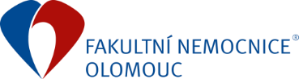 Přílohy směrnice
Příloha č. 1 – Postup při uplatnění práva subjektem údajů                        (výčet práv subjektů údajů, způsob uplatnění práva subjektem                         údajů, příjem žádostí subjektů údajů a způsob vyřízení žádosti)
Příloha č. 2 – Poučení zaměstnance FNOL k zajištění ochrany osobních údajů                        (prokazatelné seznámení všech zaměstnanců FNOL, kteří                         provádějí nebo budou provádět jakoukoli operaci zpracování                         s osobními údaji nebo se na nich podílejí nebo se budou podílet)
Příloha č. 3 – Osnova řízeného dokumentu popisující konkrétní zpracování                        osobních údajů (minimálně jeden existující dokument k danému                        zpracování osobních údajů dokumentující plnění povinností                        správce, příp. zpracovatele – podklad pro záznamy o činnostech                        zpracování vedené DPO)
www.fnol.cz
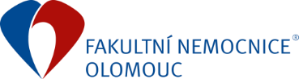 Formuláře směrnice – informační povinnost
Fm-G005-INFO-001	Informace o zpracování OÚ pro pacienty ve FNOL
Fm-G005-INFO-002	Informační memorandum ke zpracovávání OÚ                                    zaměstnanců FNOL
Fm-G005-INFO-003	Informace o zpracování OÚ uchazečů a zájemců                                    o zaměstnání ve FNOL
Fm-G005-INFO-004	Informace o zpracování OÚ na Portálu eHealth
Fm-G005-INFO-005	Informace o zpracování OÚ při rezervaci léků
Fm-G005-INFO-006	Informace o zpracování OÚ v rámci kamerového systému                                    FNOL
Fm-G005-INFO-007	Informace o zpracování OÚ při nahrávání vybraných                                    telefonních linek FNOL
www.fnol.cz
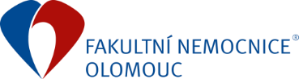 Formuláře směrnice – vzory
Fm-G005-ZADOST-001	Žádost o předávání informací elektronicky                                                v nezabezpečené podobě
Fm-G005-ZADOST-003	Žádost o uplatnění práv subjektu údajů
Fm-G005-SOUHL-001 	Souhlas se zpracováním osobních údajů
Fm-G005-ODVSOUHL-001	Odvolání poskytnutého souhlasu se zpracováním                                                osobních údajů	
Fm-G005-OHLASENI-001	Ohlášení porušení zabezpečení osobních údajů
Fm-G005-POUCENI-001	Poučení o povinnosti zachovávat mlčenlivost
www.fnol.cz
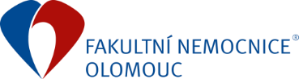 Změny oproti stávající platné verzi směrnice
vymezena zásadní role Zodpovědné osoby + stanovení odpovědnosti, úkolů a povinností, které je povinna plnit v rámci každého zpracování OÚ,
vymezení vztahu DPO a Zodpovědné osoby,
vymezení úkolů a povinností DPO,
vymezení odpovědnosti, úkolů a povinností vedoucích zaměstnanců,
postup pro vyřizování žádostí subjektů údajů (viz příloha č. 1),
prokazatelné poučení zaměstnanců FNOL (viz příloha č. 2),
princip minimálně vedené dokumentace ke každému zpracování (viz příloha č. 3),
princip osobní odpovědnosti za prováděná zpracování OÚ „mimo systém“.
www.fnol.cz
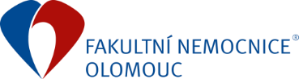 Kontakty
Odbor bezpečnosti a krizového řízení (OBKR) Fakultní nemocnice Olomouc
Zdravotníků 248/7, 77900 Olomouc, Česká republika
(+420) 588 446 538
bezpecnost@fnol.cz
www.fnol.cz
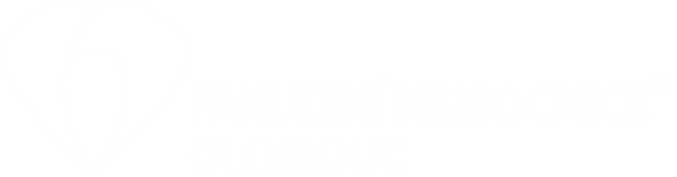 DĚKUJI ZA POZORNOST

Bc. Roman Kejř – vedoucí OBKR a pověřenec pro ochranu osobních údajů Fakultní nemocnice Olomouc 

mobil: +420 724 395 531 (= linka 6538)
e-mail: roman.kejr@fnol.cz
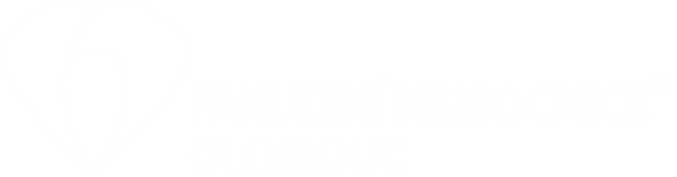